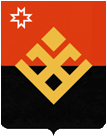 О деятельности Главы Малопургинского района, положении дел в районе и исполнении программы СЭРза 2014 год
Глава муниципального образования «Малопургинский район» 
Александр Николаевич Ерохин
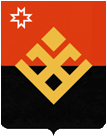 Взаимодействие с Государственным Советом Удмуртской Республики
Расширенные аппаратные совещания
2
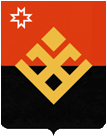 Депутатские фракции
3
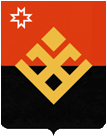 Реализация партийных проектов
Модернизация образования;
Российское село;
Детские сады детям;
Детский спорт;
Качество жизни (Здоровье);
Безопасные дороги;
Старшее поколение;
Библиотеки России;
Дороги Удмуртии;
«Единая Россия» – консультирует;
-Юность Удмуртии.
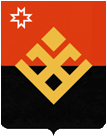 Реализация партийных проектов
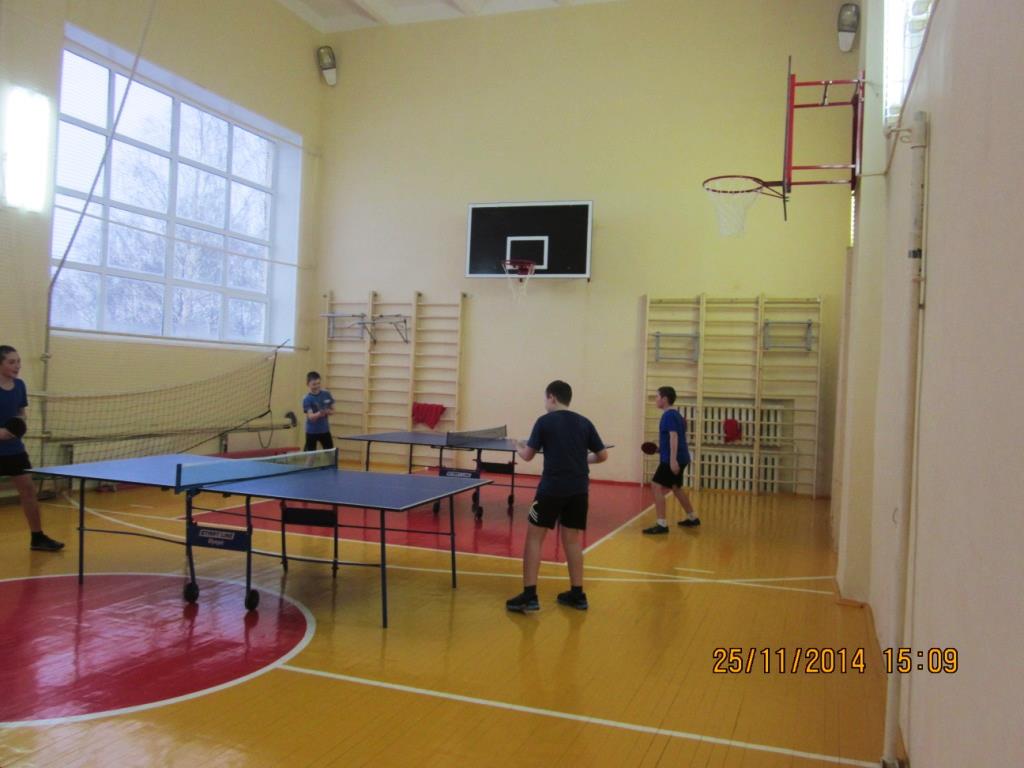 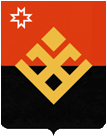 Реализация партийных проектов
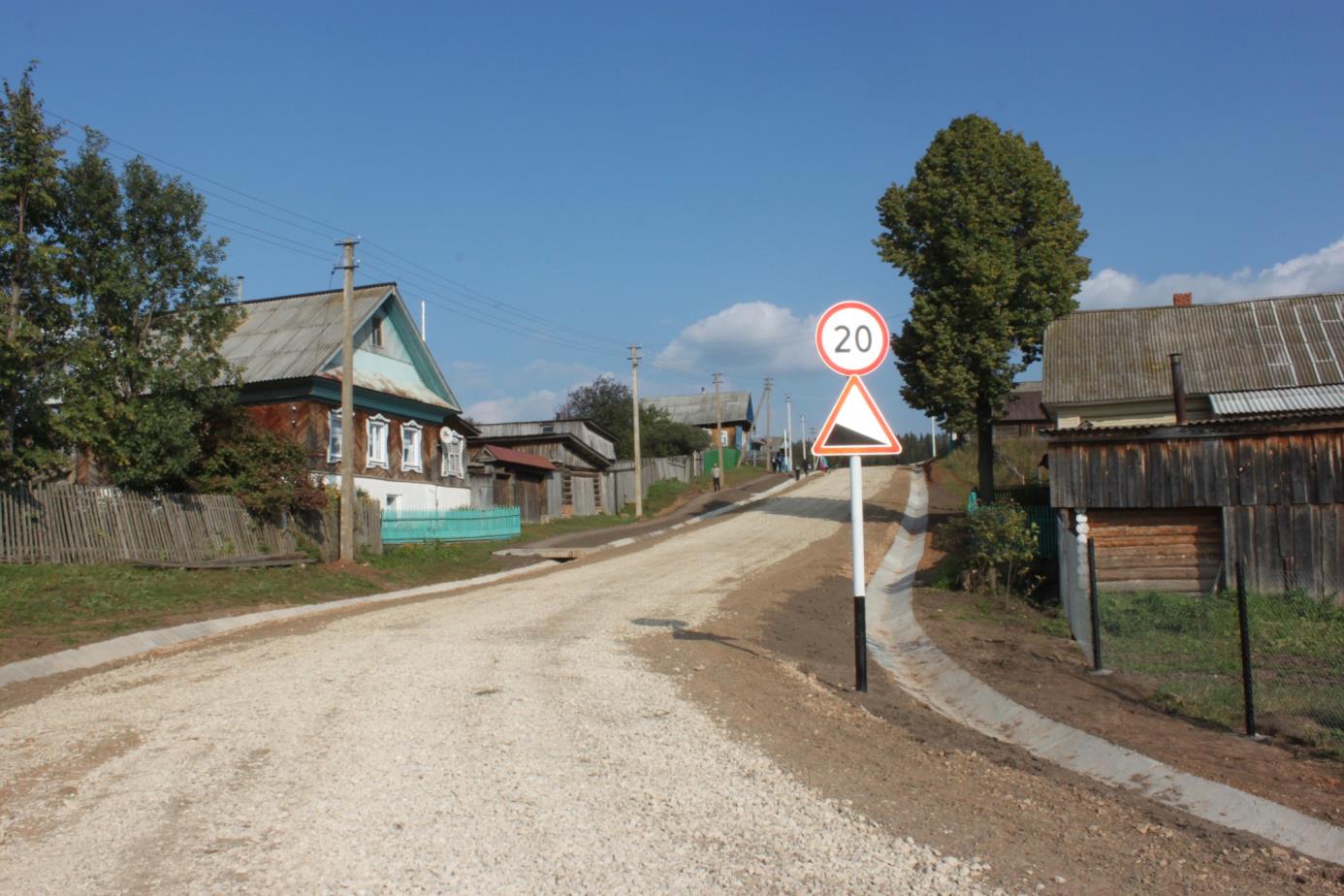 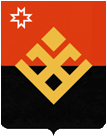 Реализация партийных проектов
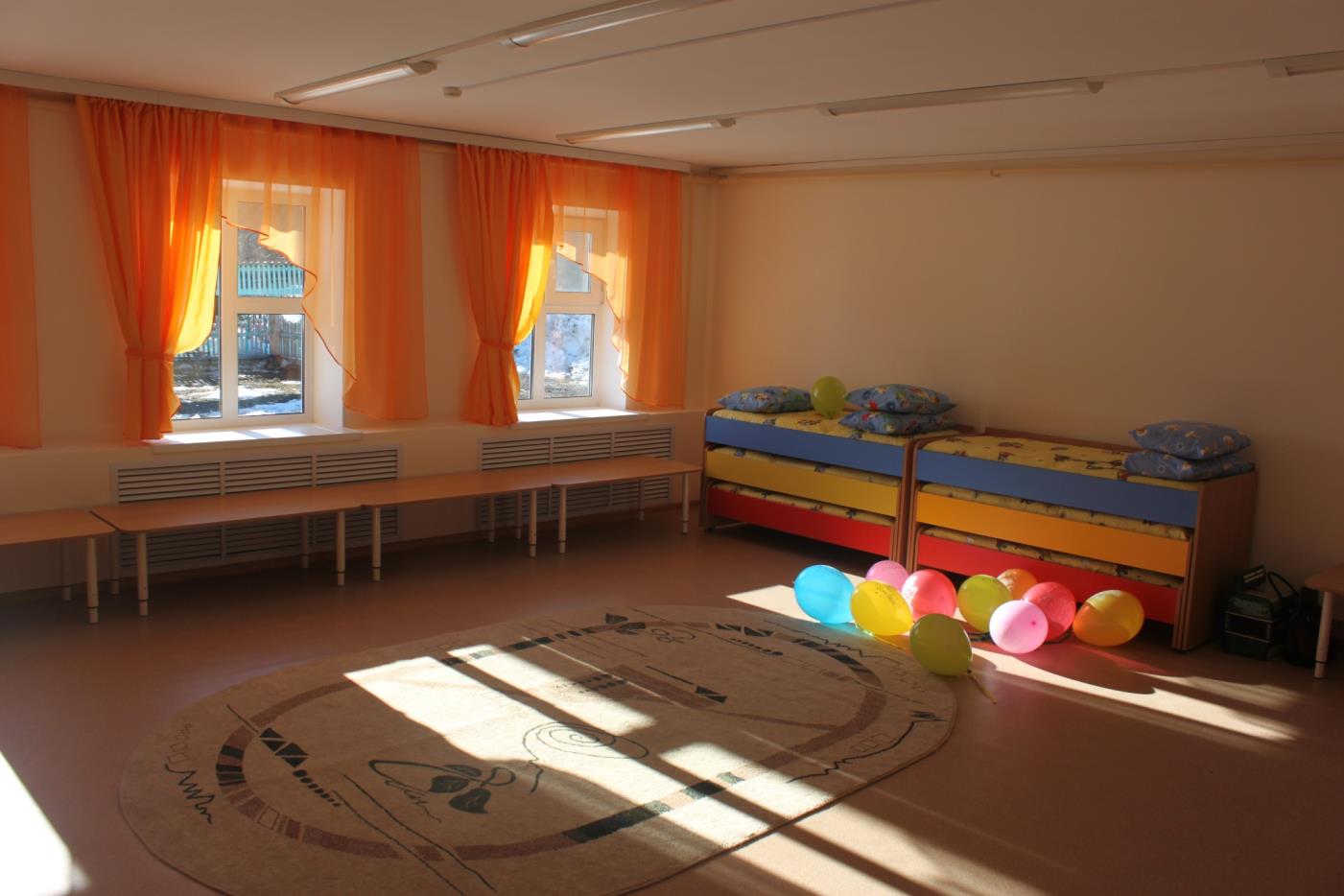 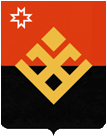 Реализация партийных проектов
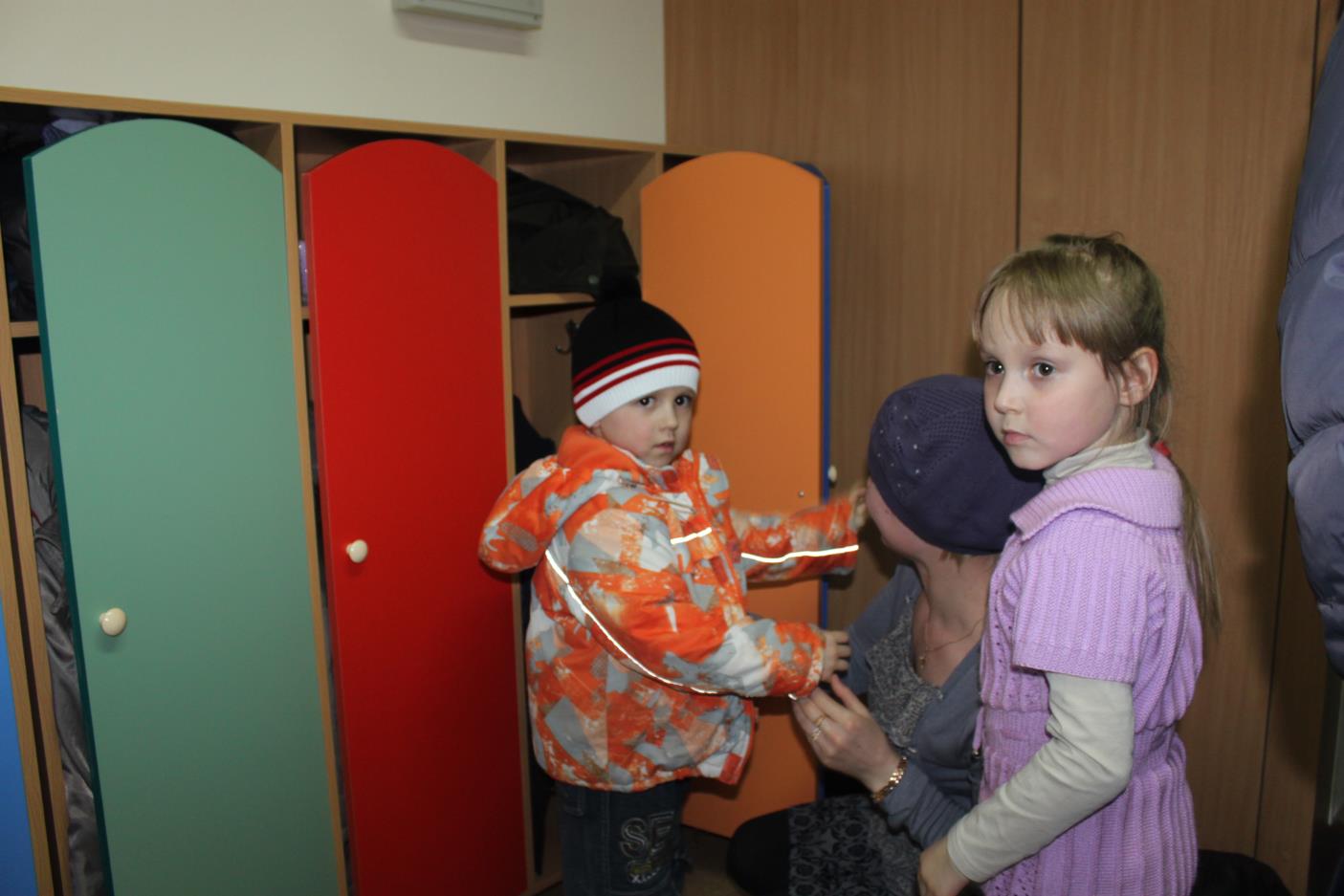 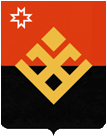 Реализация партийных проектов
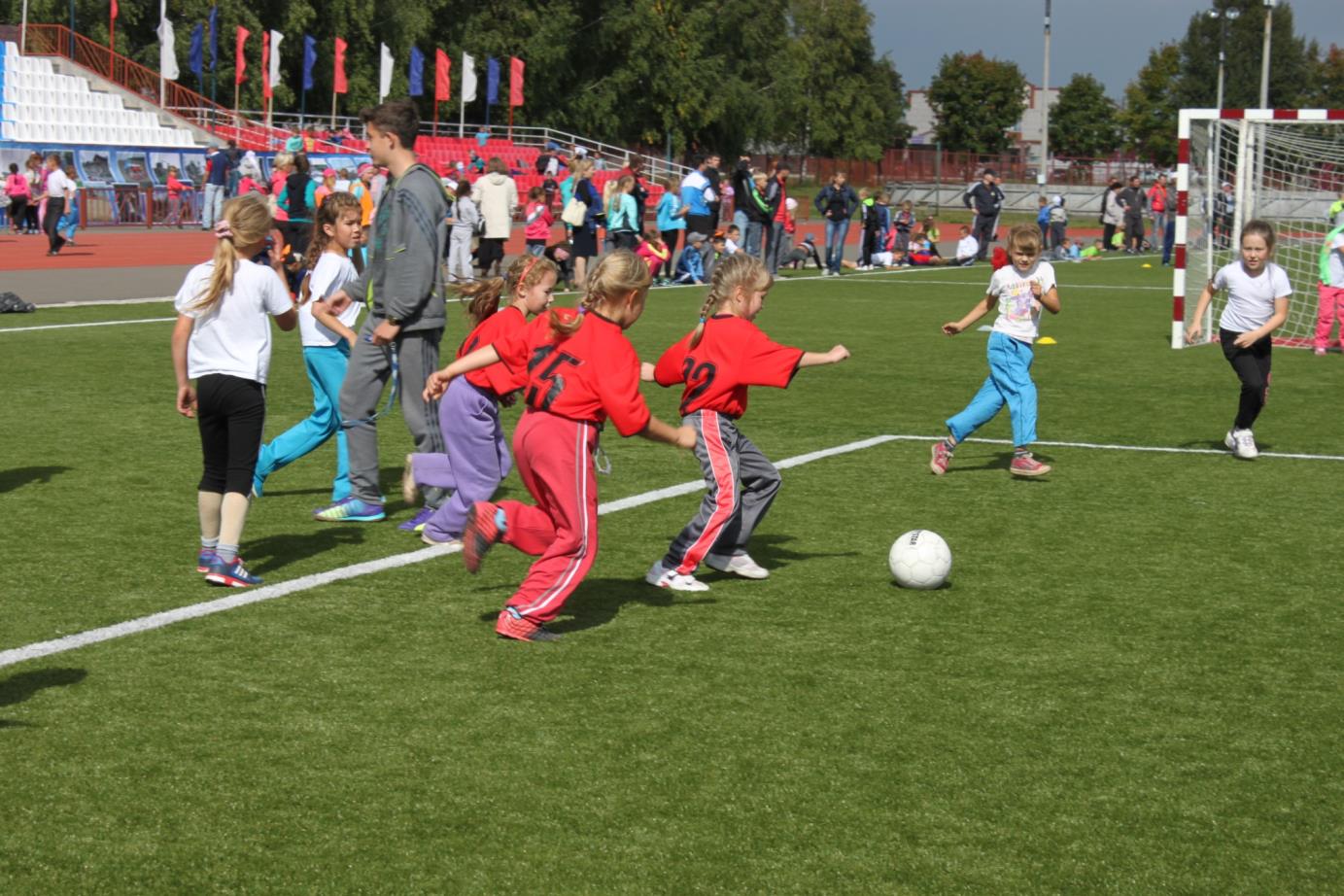 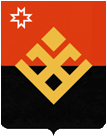 Реконструкция спортивных залов
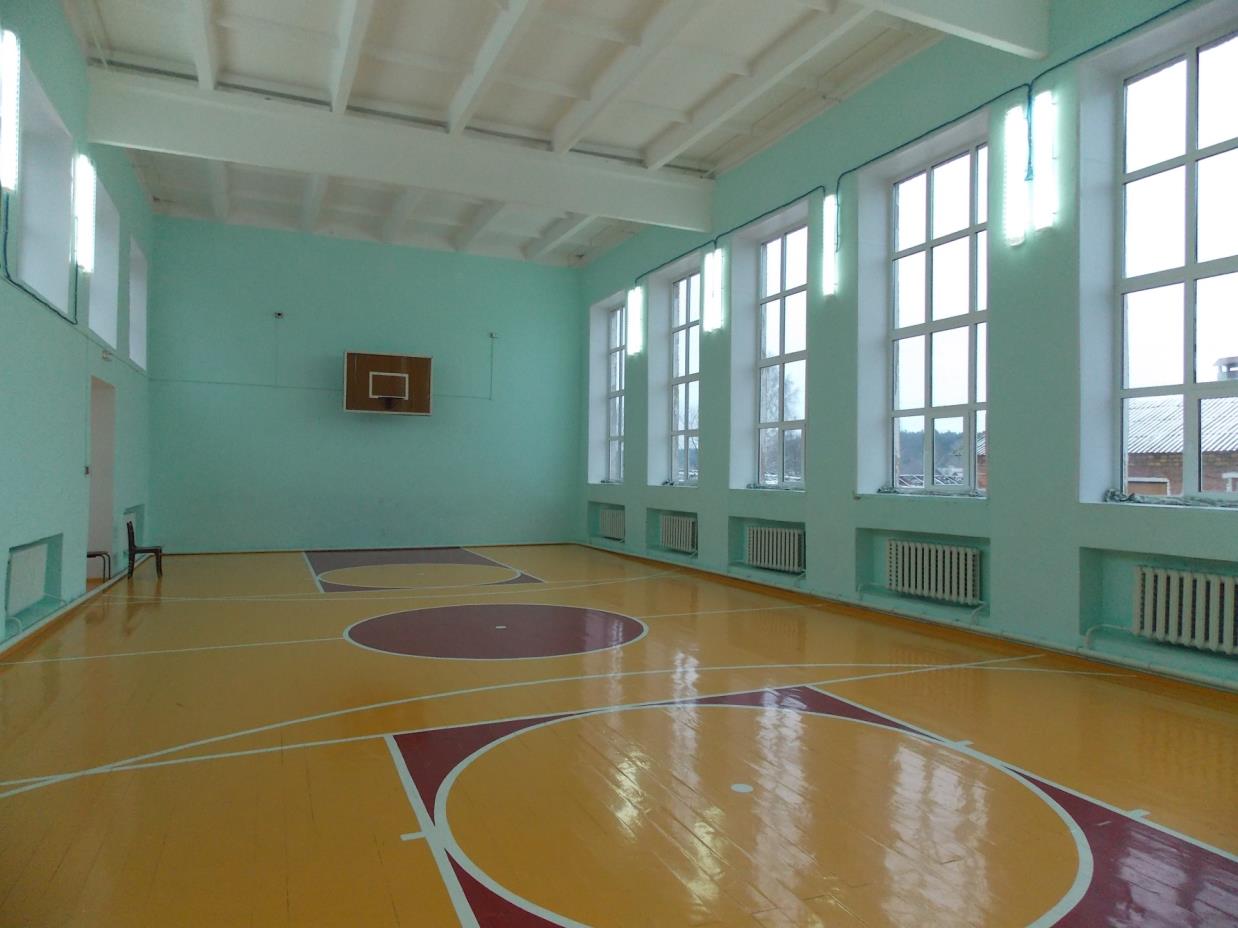 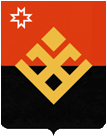 Президиум районного Совета депутатов
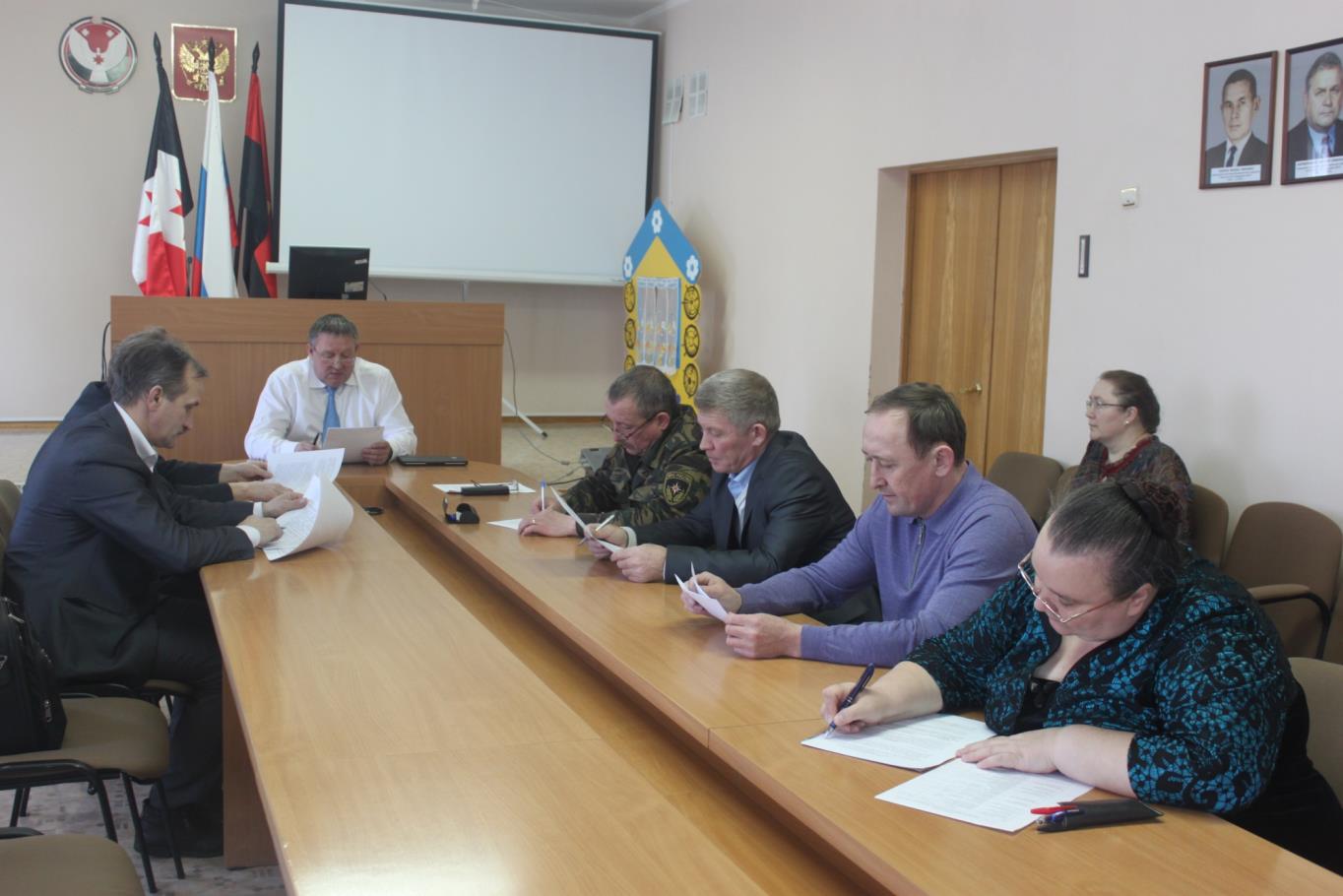 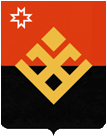 Контрольная комиссия
ООО «СТМК»
председатель Леонтьев Василий Егорович;
 проведено 4 заседания;
 рассмотрено 53 вопроса.
12
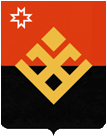 Комиссия по бюджету и экономическому развитию района
ООО «СТМК»
председатель Алексеев Михаил Николаевич;
  проведено 7 заседаний;
  рассмотрено 71 вопрос.
13
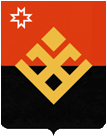 Комиссия по аграрным вопросам, земельным отношениям, продовольствию и экологии
ООО «СТМК»
председатель Клековкин Виктор Иванович;
  проведено 8 заседаний;
  рассмотрено 82 вопроса.
14
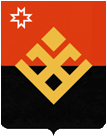 Комиссия по социальным вопросам
председатель Логинов Александр Анатольевич;
  проведено 6 заседаний;
  рассмотрено 56 вопросов.
ООО «СТМК»
15
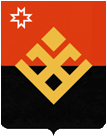 Комиссия по вопросам законности, правопорядка и контроля
председатель Басов Пётр Сергеевич;
  проведено 6 заседаний;
  рассмотрено 57 вопросов.
ООО «СТМК»
16
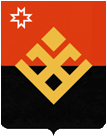 Заседания Районного Совета депутатов
проведено 8 заседаний сессий;
 рассмотрено 77 вопросов, в том числе:
 внесены изменения в Устав Малопургинского района;
 утверждено 14 положений;
 внесены изменения в 16 нормативно-правовых актов ;
 1 решение признано утратившим силу и др.
ООО «СТМК»
17
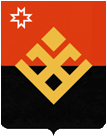 Флаг Малопургинского района
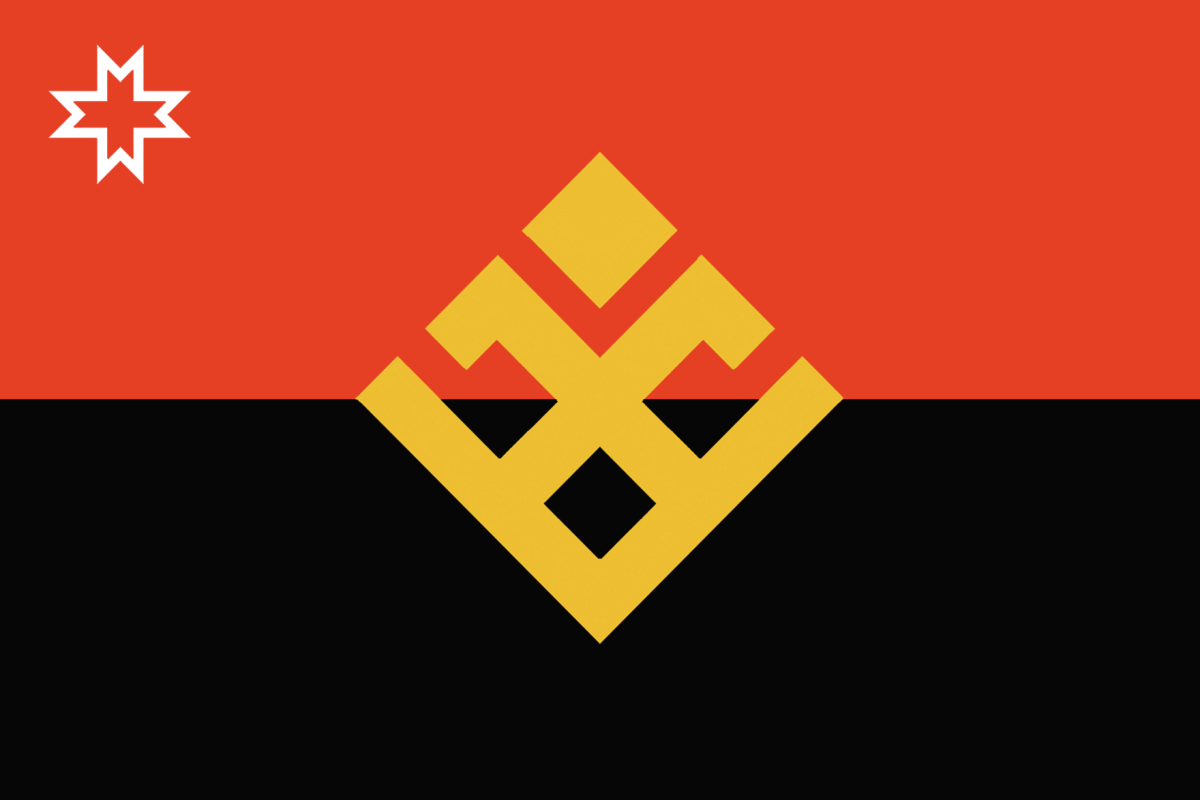 18
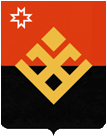 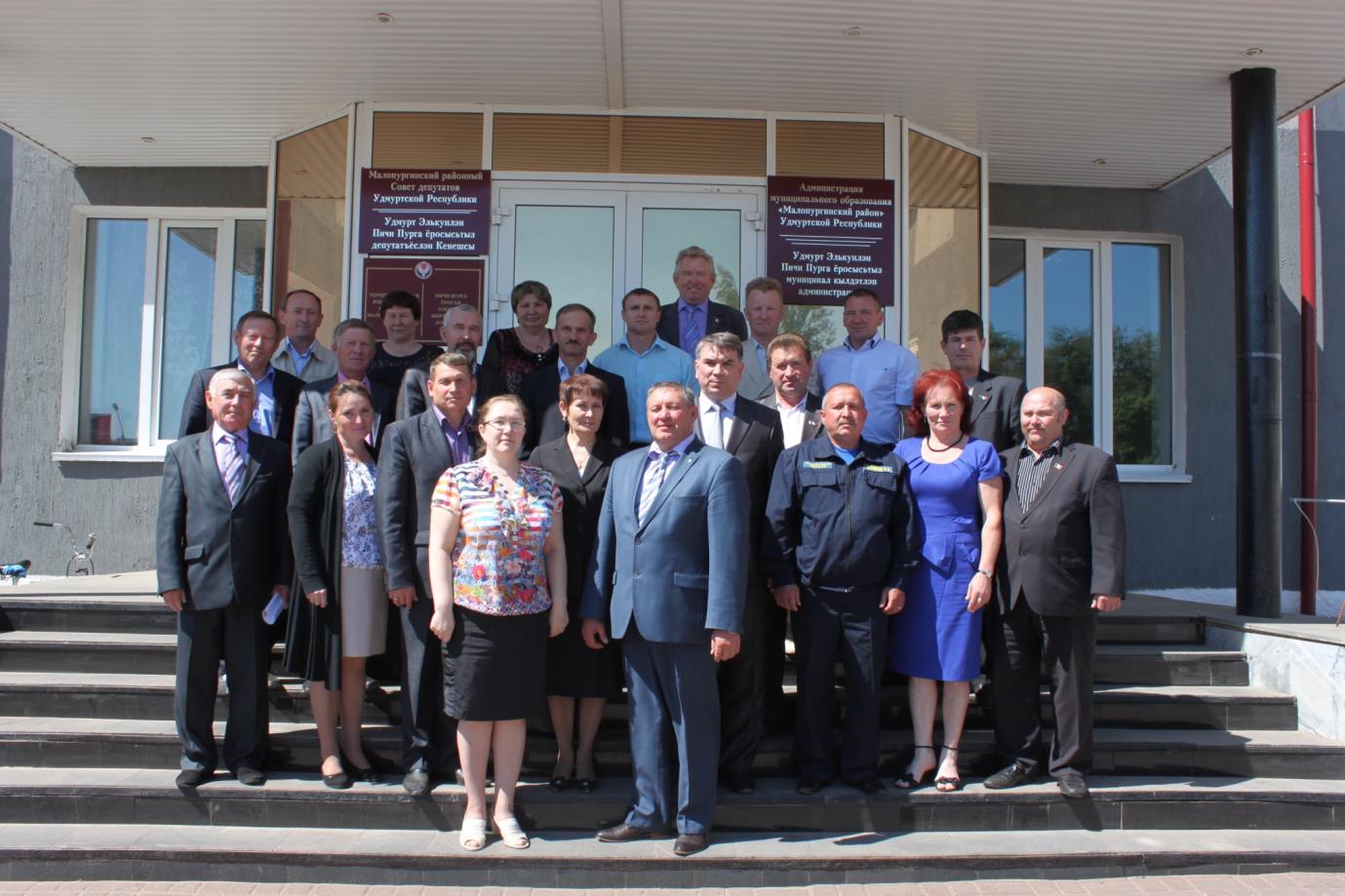 19
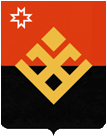 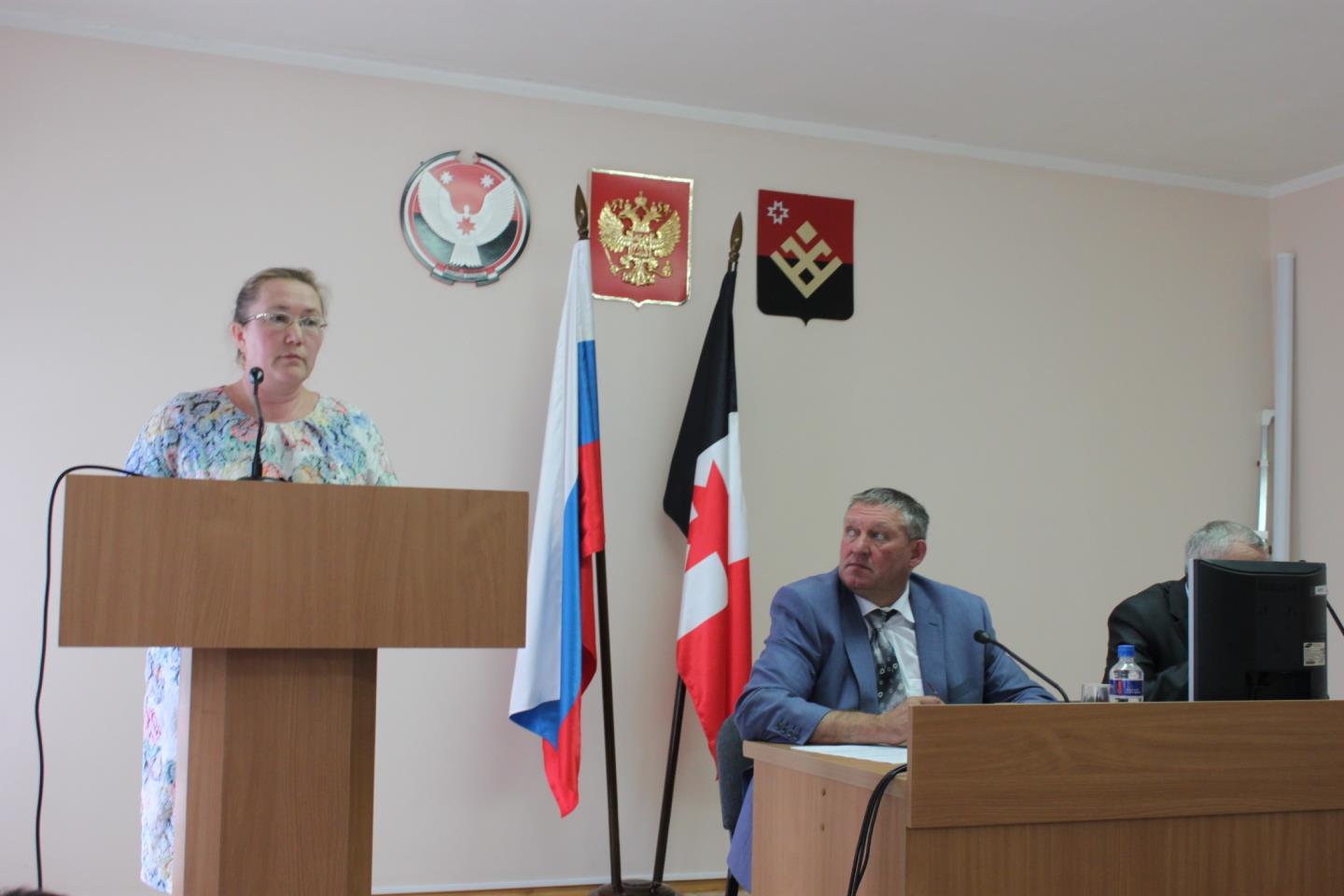 20
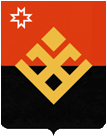 Расширенные аппаратные совещания
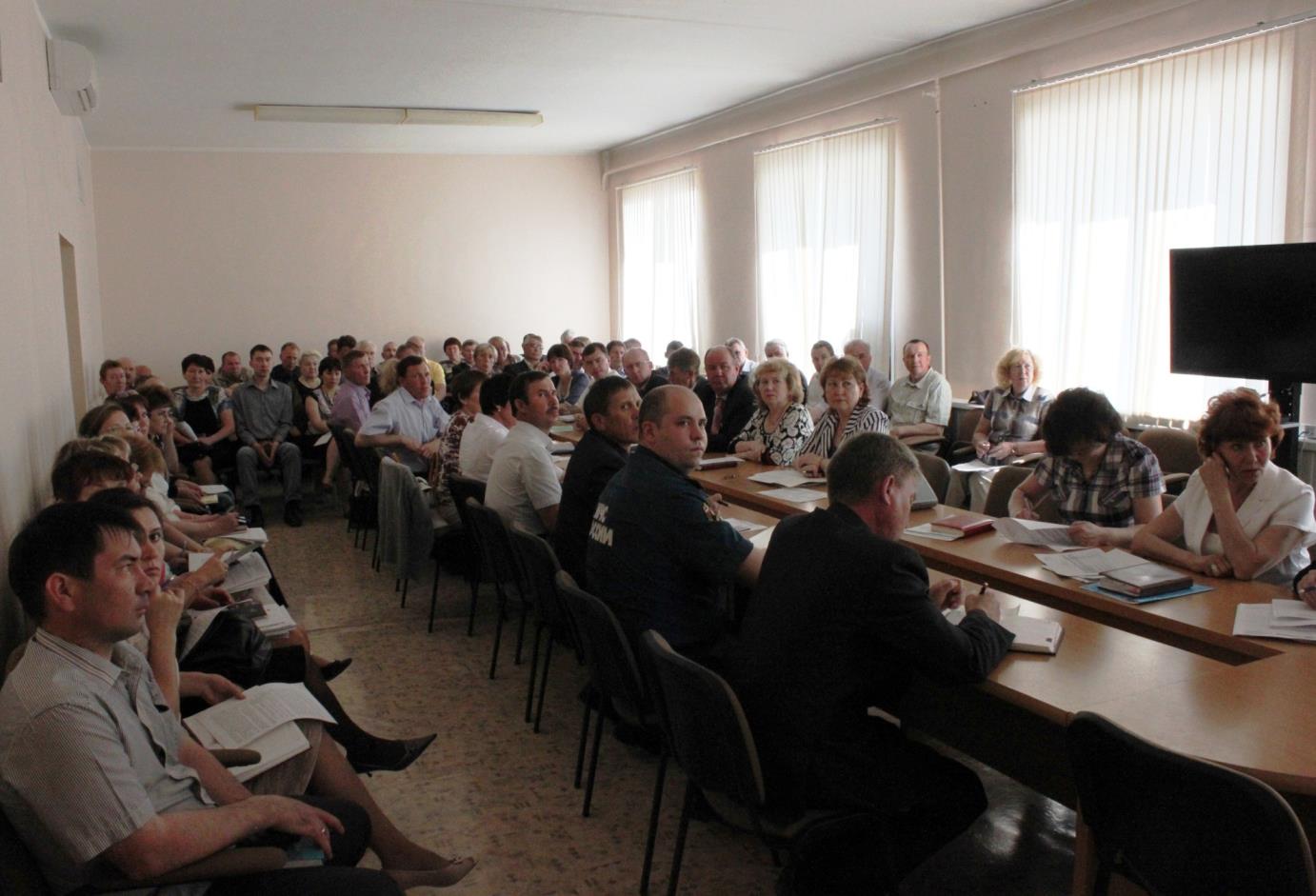 21
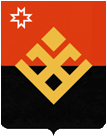 Расширенные аппаратные совещания
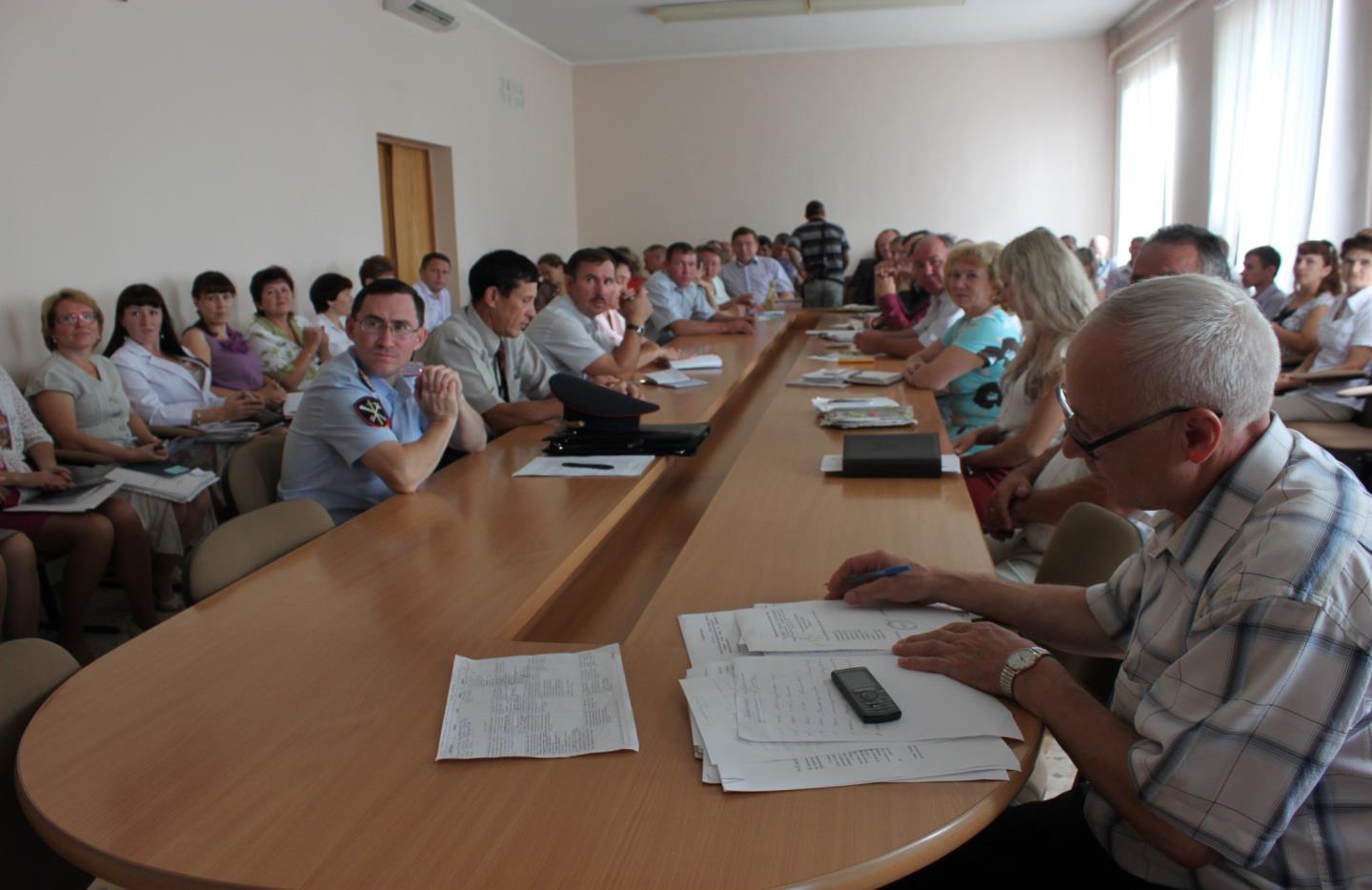 22
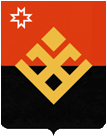 «Час деловых контактов»
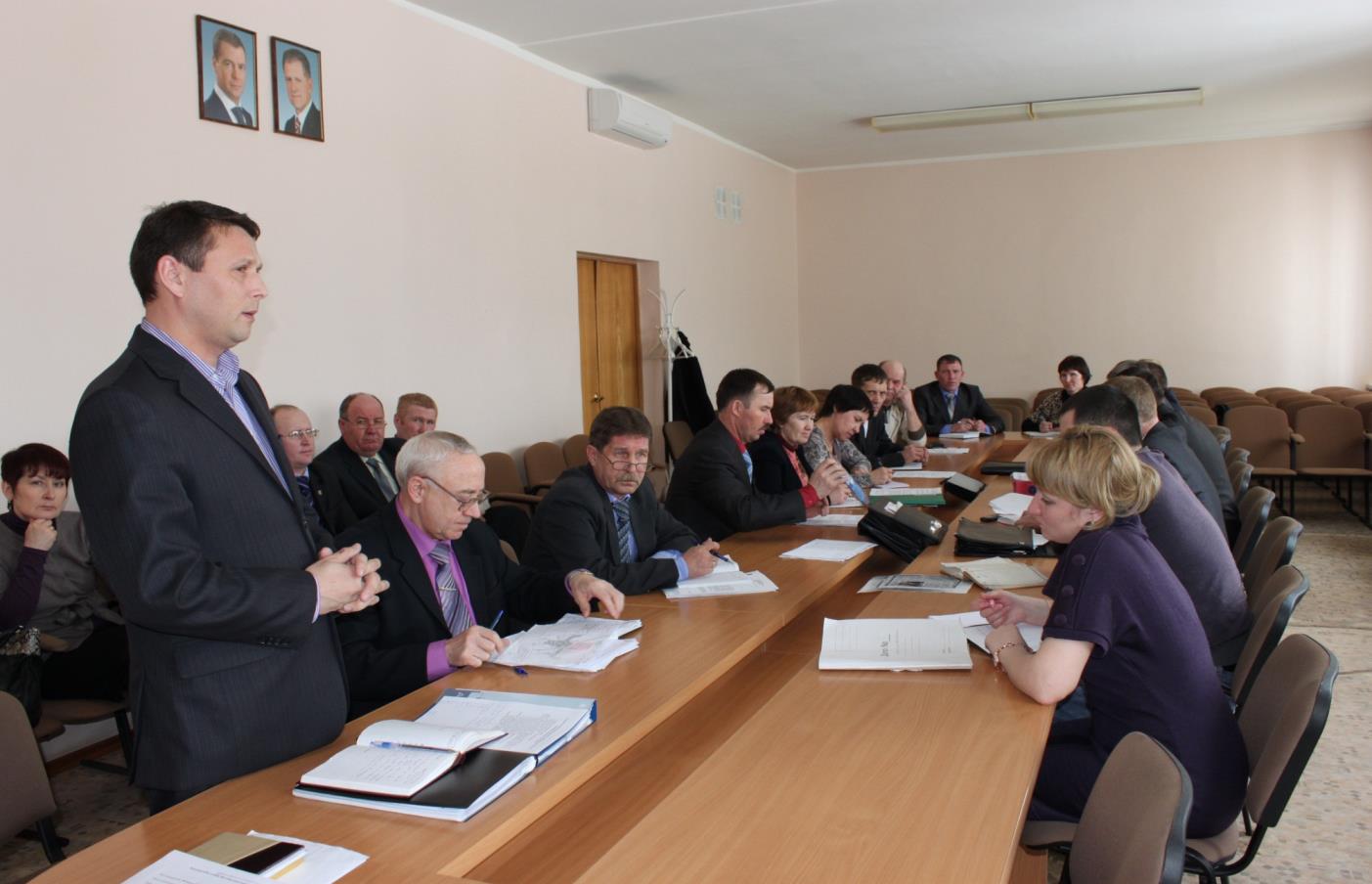 23
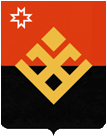 «Час деловых контактов»
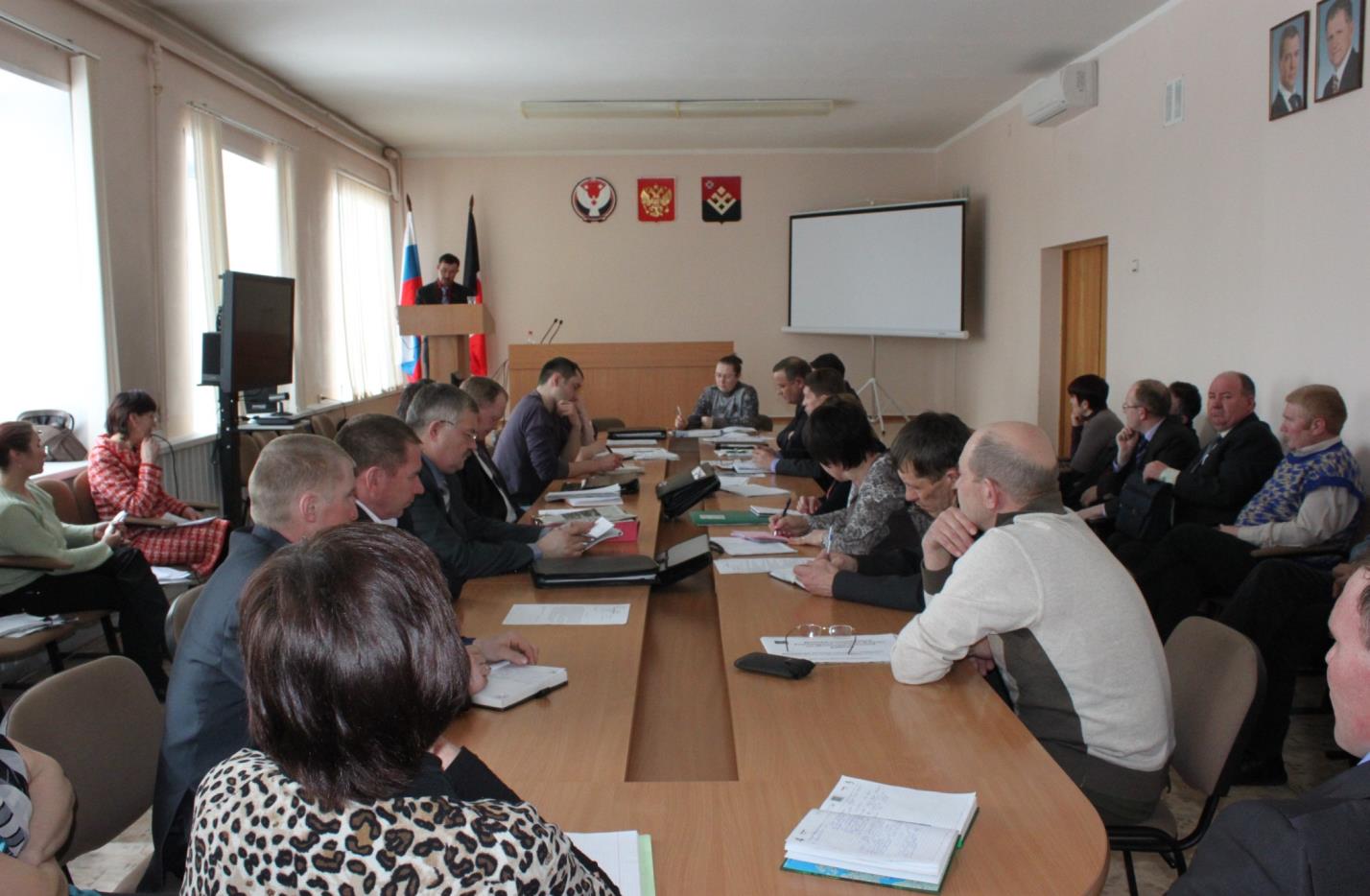 24
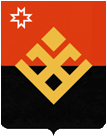 Постоянно действующее координационное совещание по обеспечению правопорядка
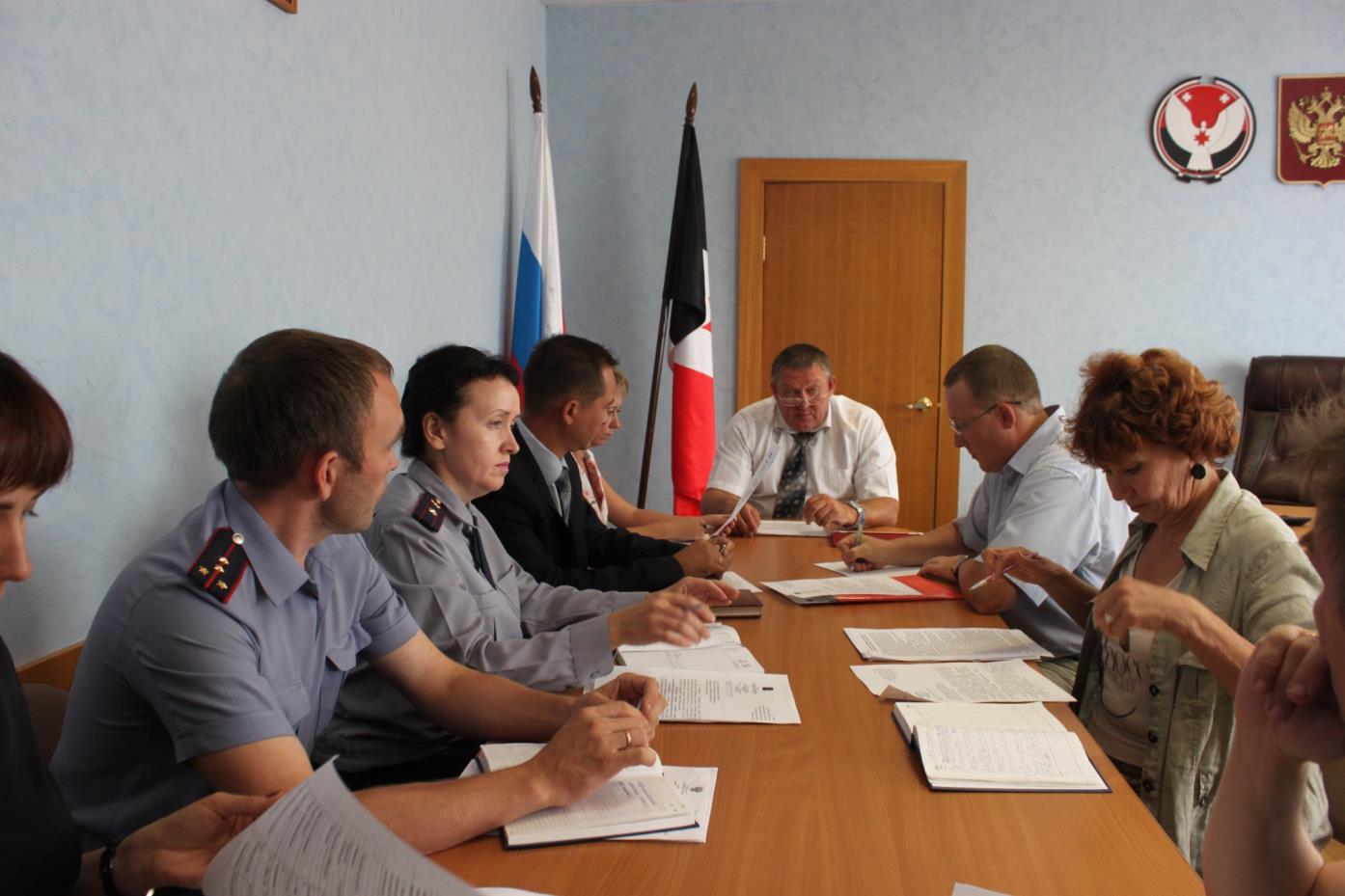 25
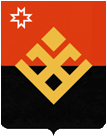 Постоянно действующее координационное совещание по обеспечению правопорядка в Малопургинском районе
ООО «СТМК»
проведено 4 заседания;
 рассмотрено 10 вопросов:
 социальная реабилитация лиц, освободившихся из мест лишения свободы и лиц без определённого места жительства;
 эффективность принимаемых в Малопургинском районе мер по обеспечению безопасности дорожного движения, снижению уровня дорожно-транспортного травматизма и др.
26
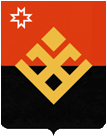 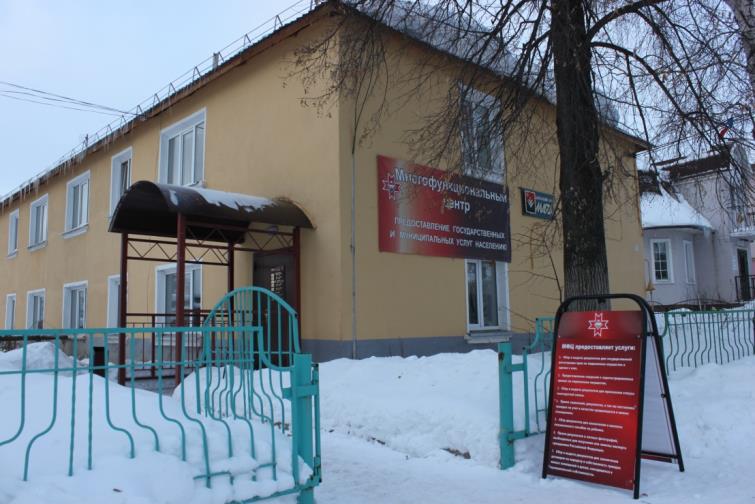 ООО «СТМК»
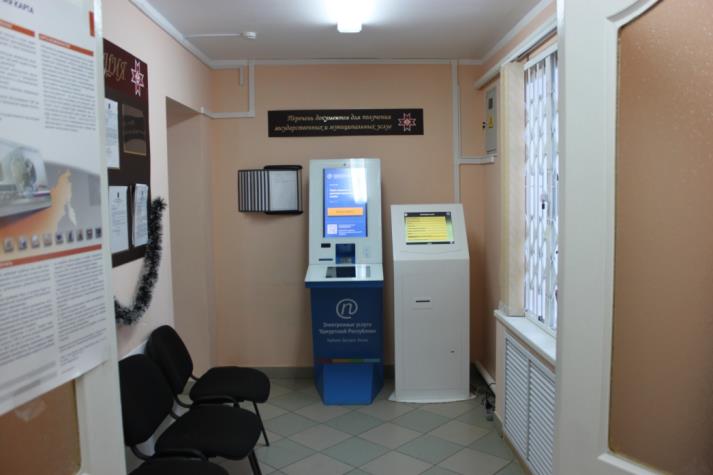 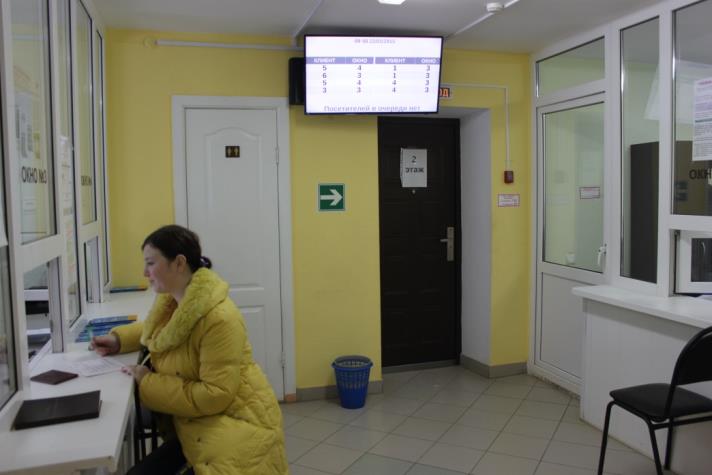 27
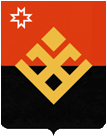 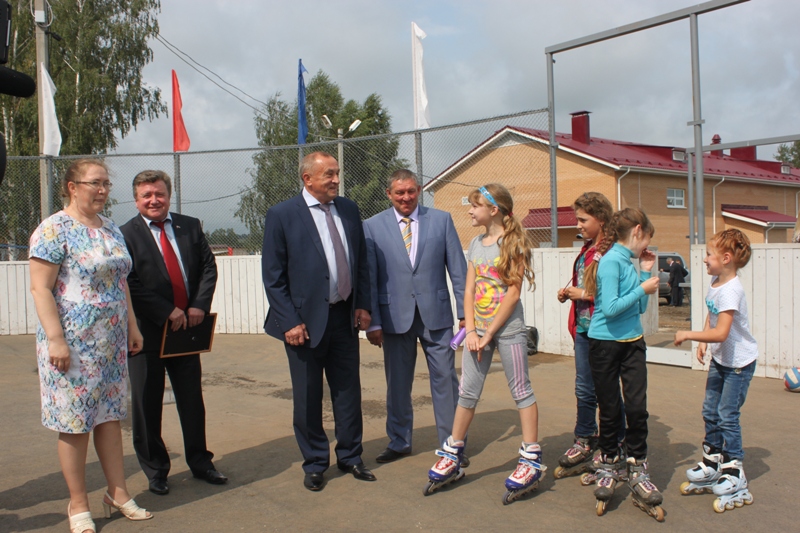 ООО «СТМК»
28
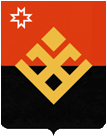 Правовое управление
проведена правовая экспертиза 722 актов;
  составлено 57 заключений;
 оформлено и зарегистрировано 1030 договоров.
ООО «СТМК»
29
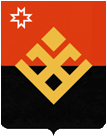 12 декабря - Общероссийский день приёма граждан
Поступило 37 обращений
ООО «СТМК»
30
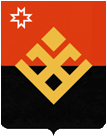 Указ Президента Российской Федерации от 28.04.2008 г. №607 «Об оценке эффективности деятельности органов местного самоуправления городских округов и муниципальных районов»
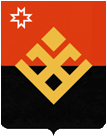 Показатели эффективности
Доля налоговых и неналоговых доходов местного бюджета (за исключением поступлений налоговых доходов по дополнительным нормативам отчислений) в общем объеме собственных доходов бюджета муниципального образования (без учета субвенций) (процентов)

Доля многоквартирных домов, расположенных на земельных участках, в отношении которых осуществлен государственный кадастровый учет (процентов)

Доля основных фондов организаций муниципальной формы собственности, находящихся в стадии банкротства, в основных фондах организаций муниципальной формы собственности (на конец года по полной учетной стоимости) (процентов)

Число субъектов малого и среднего предпринимательства в расчете на 10 тыс. человек населения (единиц)
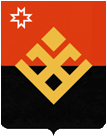 Реализация программы СЭР
Объем внутреннего валового продукта  - 7 млрд. 195 тыс. рублей

Объем промышленного производства  - 2 млрд. 060 млн. рублей

Розничный товарооборот за 2014  год  -  1 млрд. 754 млн. рублей

Розничный товарооборот в среднем на душу населения  -  52,7 тыс. рублей

Строительными организациями выполнено работ на сумму 886,3 млн. рублей
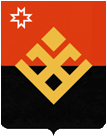 Открытие Баграш-Бигринского СДК
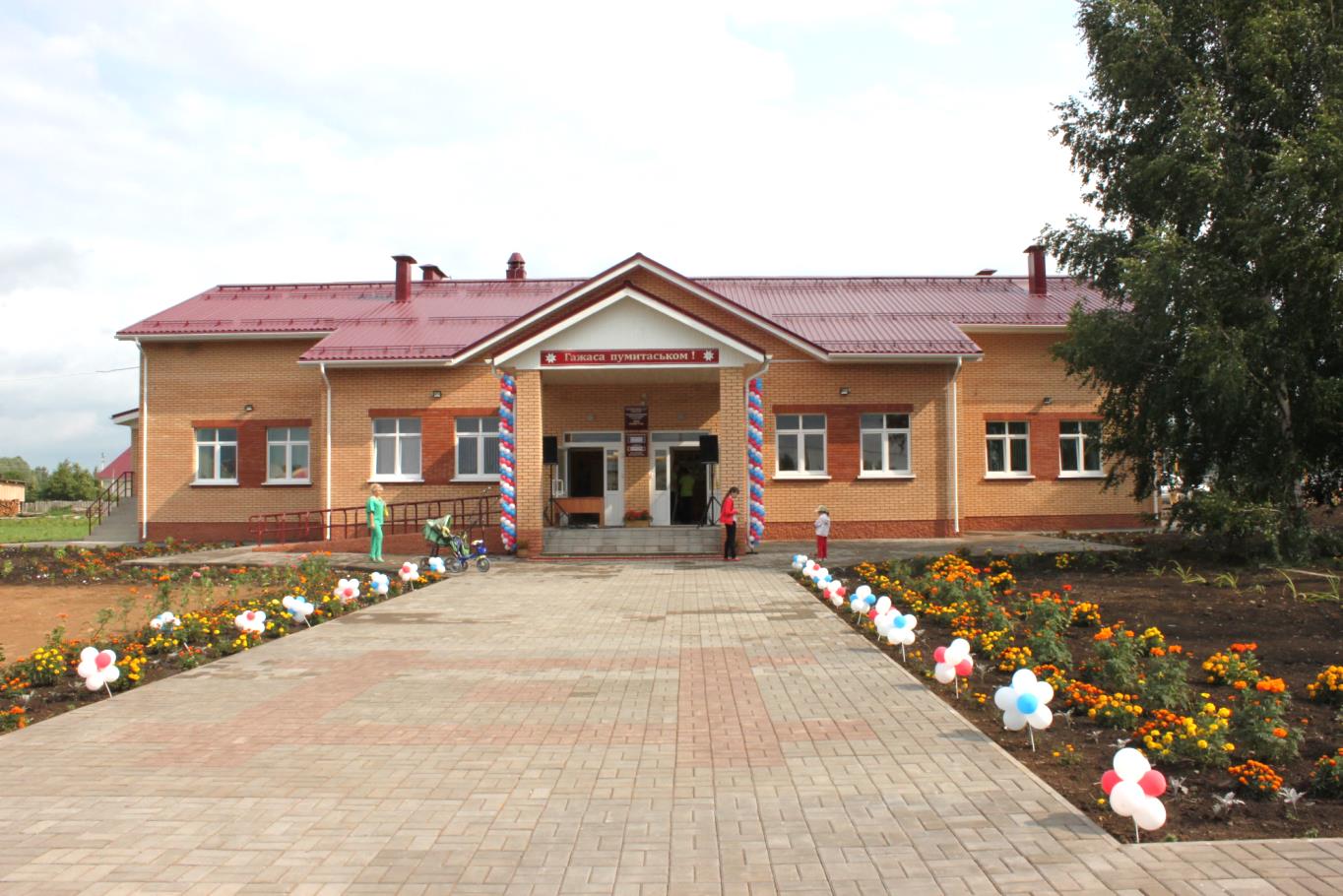 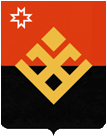 Реконструкция начальной школы д. Малая Бодья под детский сад
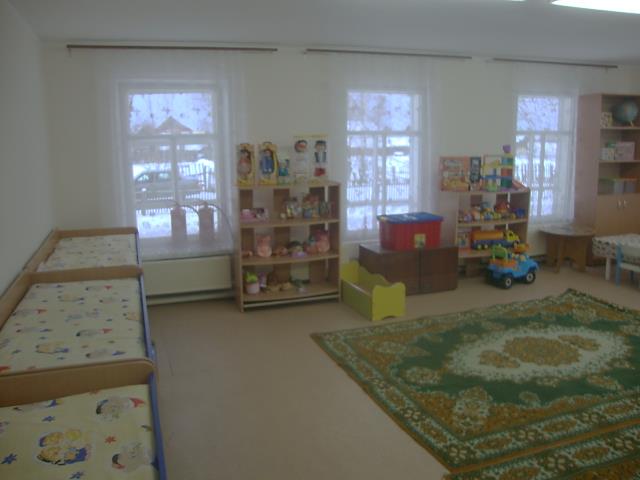 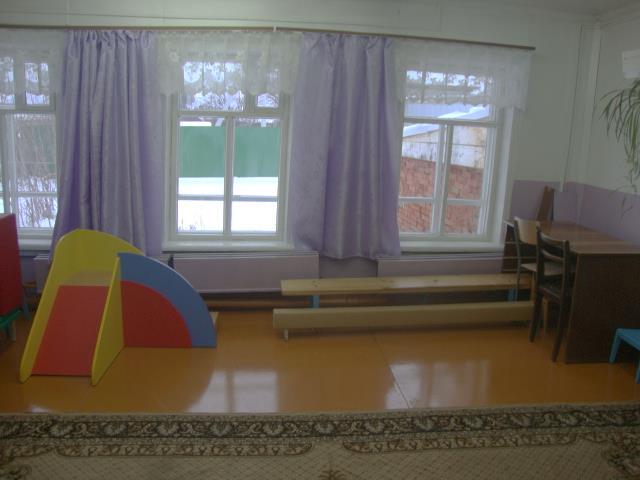 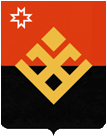 Реконструкция начальной школы д. Алганча-Игра под детский сад
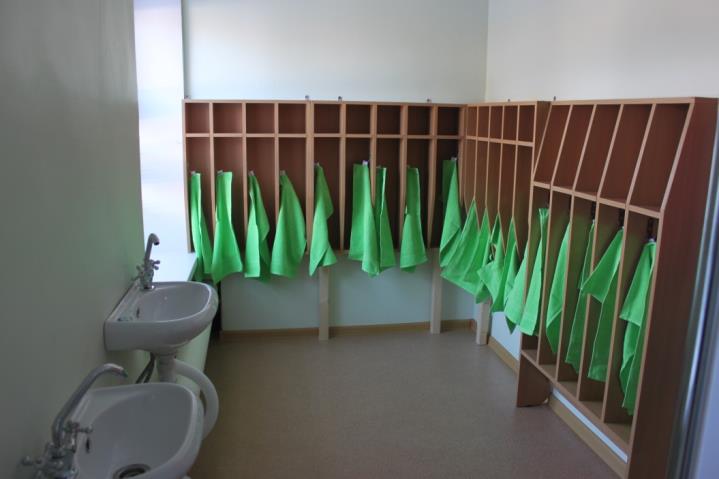 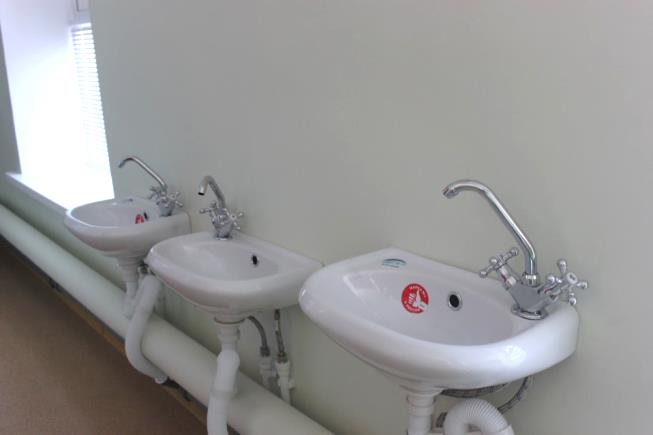 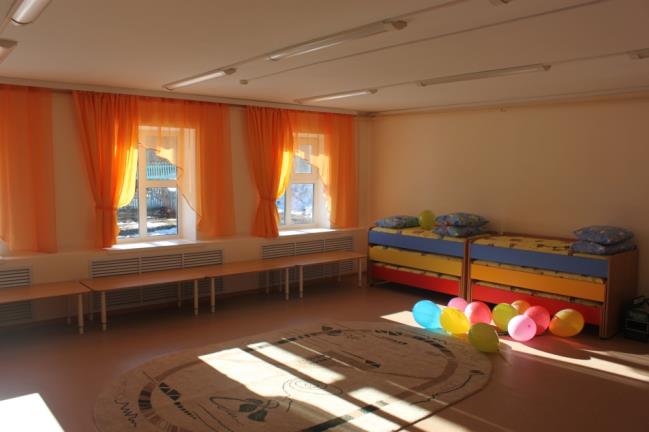 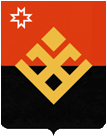 Итоги производственной деятельности сельхозпредприятий района
В 2014 году сельхозпредприятиями района 

засеяно 48 тысяч 699 гектаров (план на 2014 год – 48298 гектара)

из них зерновые на площади 23688 гектар, 

кормовые культуры – 24829 гектар, в т. ч. кукуруза – 1777 гектаров, овощи- 77,0 гектар, картофель – 106 гектар.

намолочено зерна  - 38 202 тонн

производство молока  - 35571 тонн

реализовано молока – 30809 тонн

поголовье крупного рогатого скота – 15778 голов
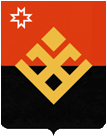 Год культуры
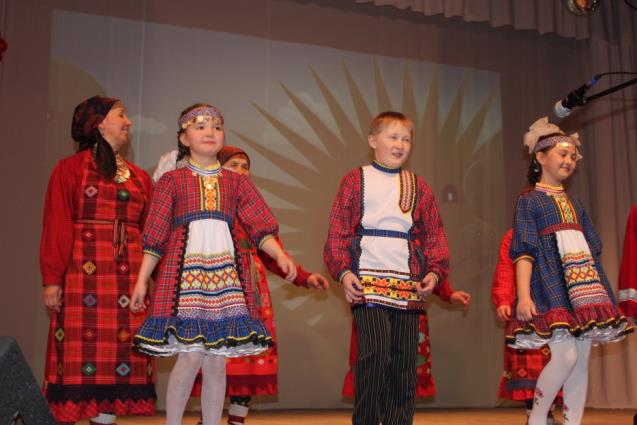 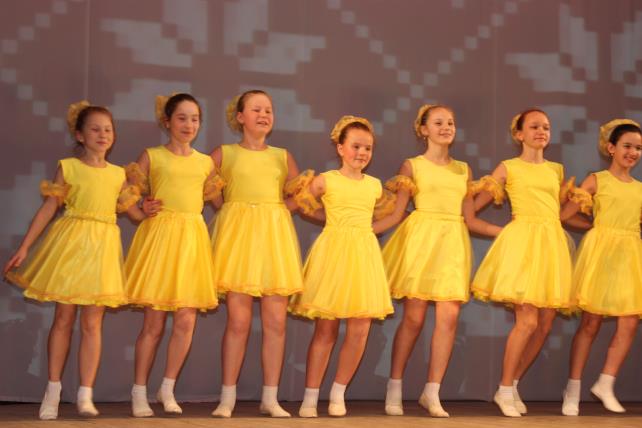 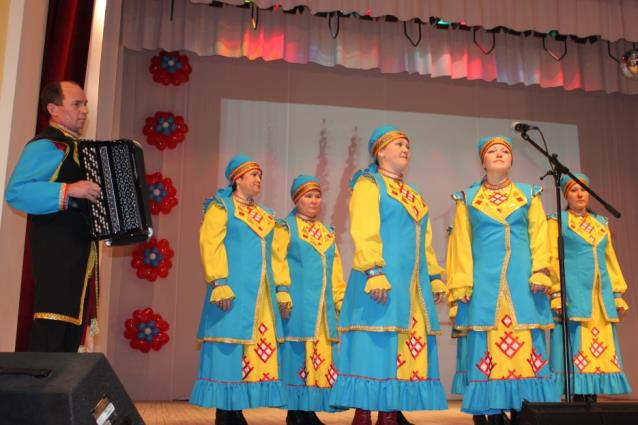 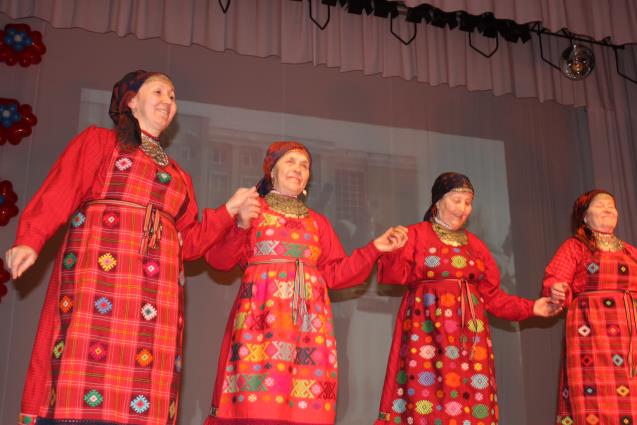 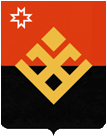 Задачи
Активизировать работу с избирателями.
Принимать меры по исполнению наказов избирателей.
Принимать участие во всех проводимых мероприятиях, сходах граждан в муниципальных образованиях-поселениях.
Постоянно сотрудничать с главами муниципальных образований (поселений) по вопросам работы с населением, оказывать им посильную помощь.
Принять все необходимые меры по обеспечению поступления. налогов, сборов и других обязательных платежей в бюджет района.
Обеспечить целевое и эффективное использование бюджетных средств согласно утвержденного бюджета района.
увеличить собственные доходы районного бюджета.
эффективно осуществлять расходы и строго их контролировать.
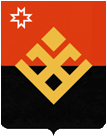 СПАСИБО 
ЗА ВНИМАНИЕ!